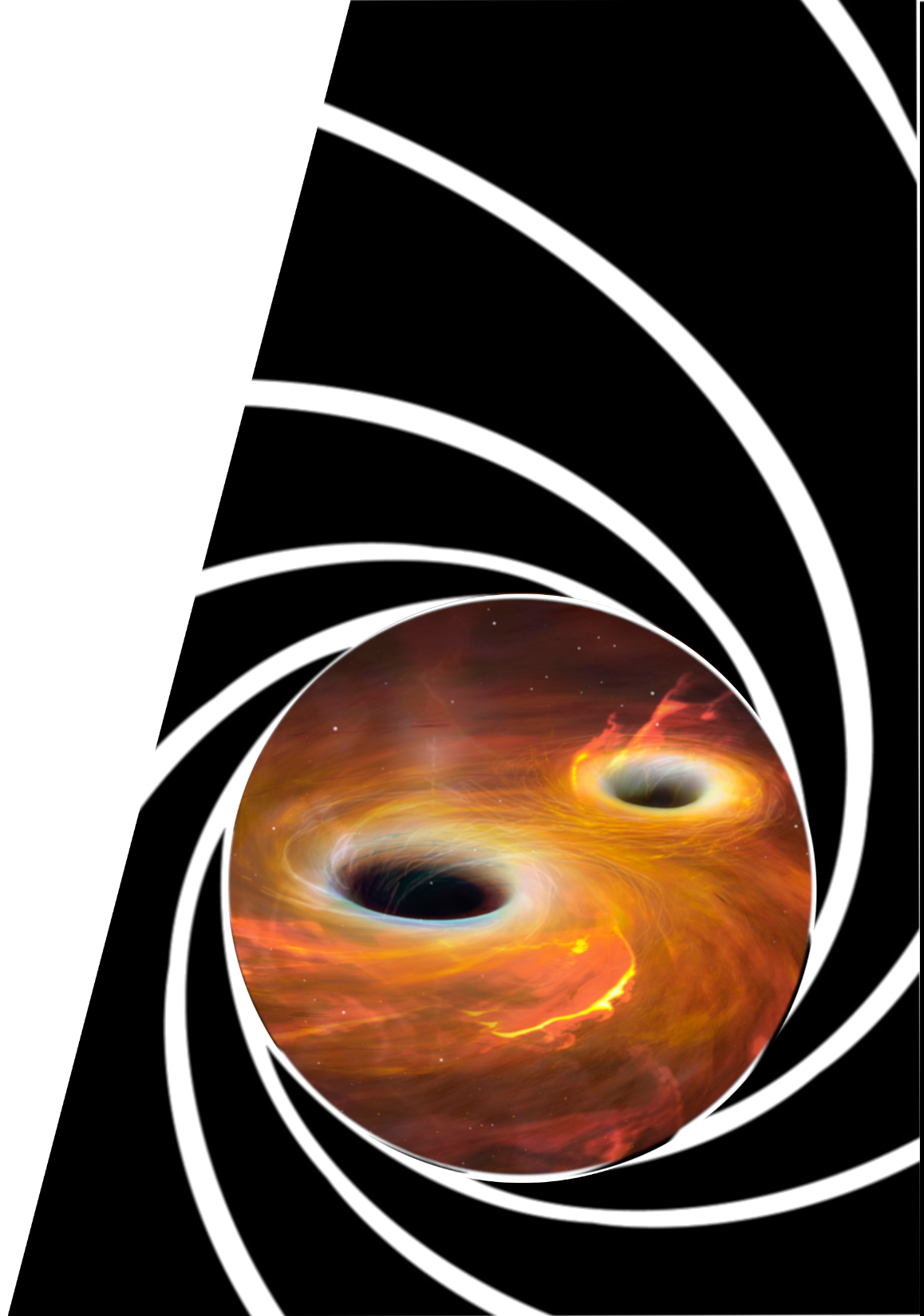 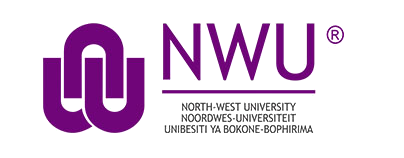 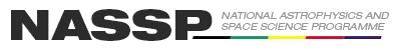 Shaken, not stirred: Test particles in Binary-black-hole mergers
North-West University Centre for Space Research
Pieter vd Merwe
Supervisor: Prof. M. Boettcher
Aims
To develop exploratory code to simulate the acceleration and spectral energy
distribution of any resulting EM-radiation from charged particles
accelerated only due to gravity in inspiraling binary black hole (BBH)
merger environments.

Simplifying assumptions?
Eccentricity of the BBH orbits are circular
The BHs are non-rotating and uncharged
The orbits of the BHs are determined using a 1st order PN effective one-body problem
Low particle density close to stellar mass BBH (accretion disk dynamics can be neglected)
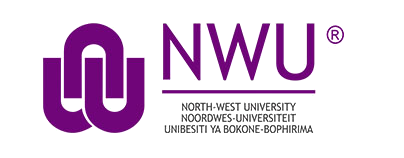 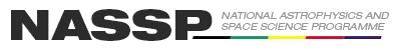 Slide:
2
Building the modelWhat do we need?
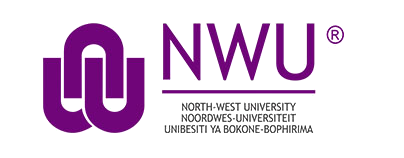 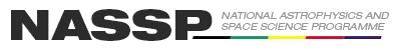 Slide:
3
Building the modelPaczynski-Wiita Potential
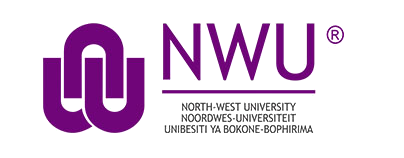 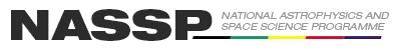 Slide:
4
Building the modelPosition of BBH
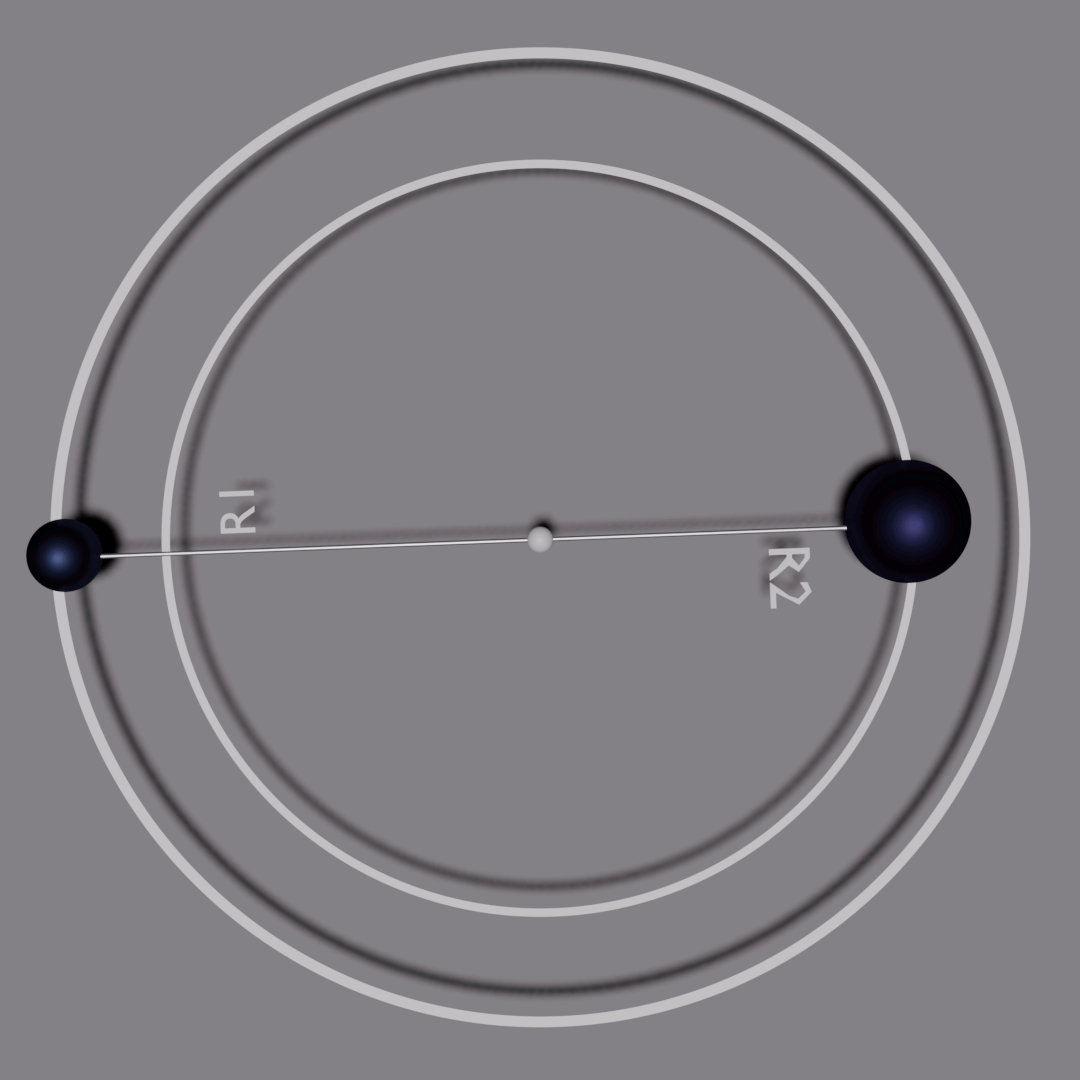 Time dependent description of BBH motion
Classical effective one-body problem
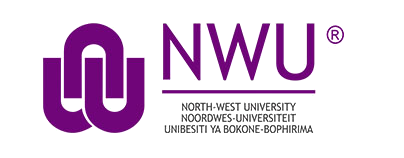 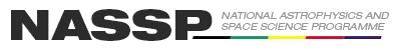 Slide:
5
Building the modelPosition of BBH (…Then)
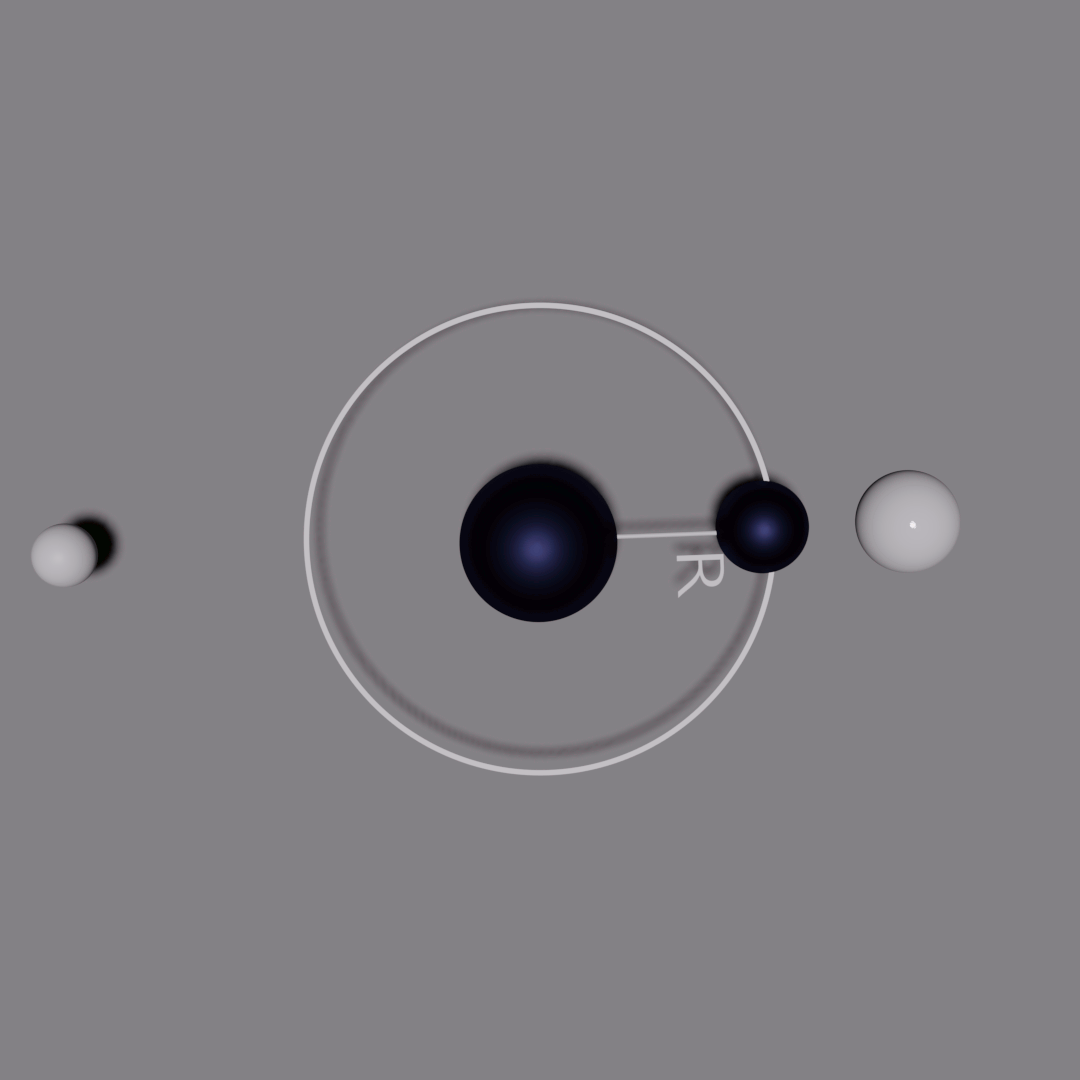 .
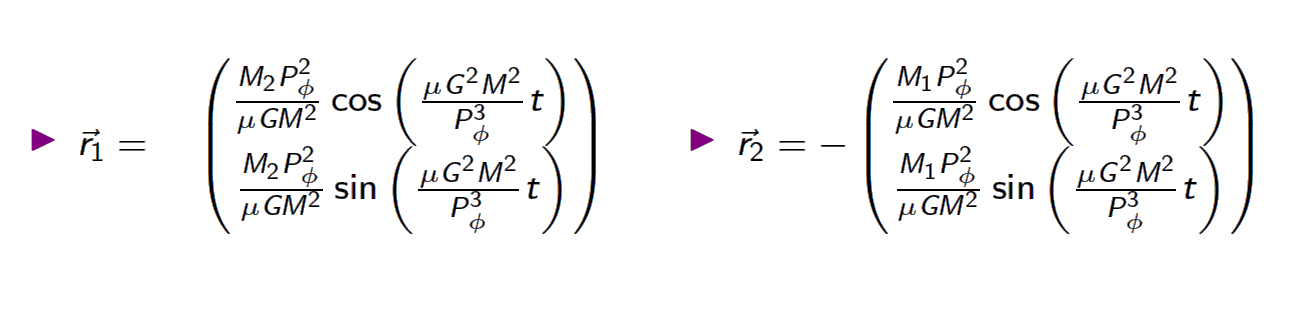 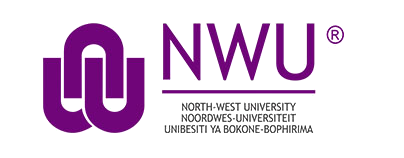 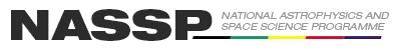 Slide:
6
Building the modelPosition of BBH (…Now)
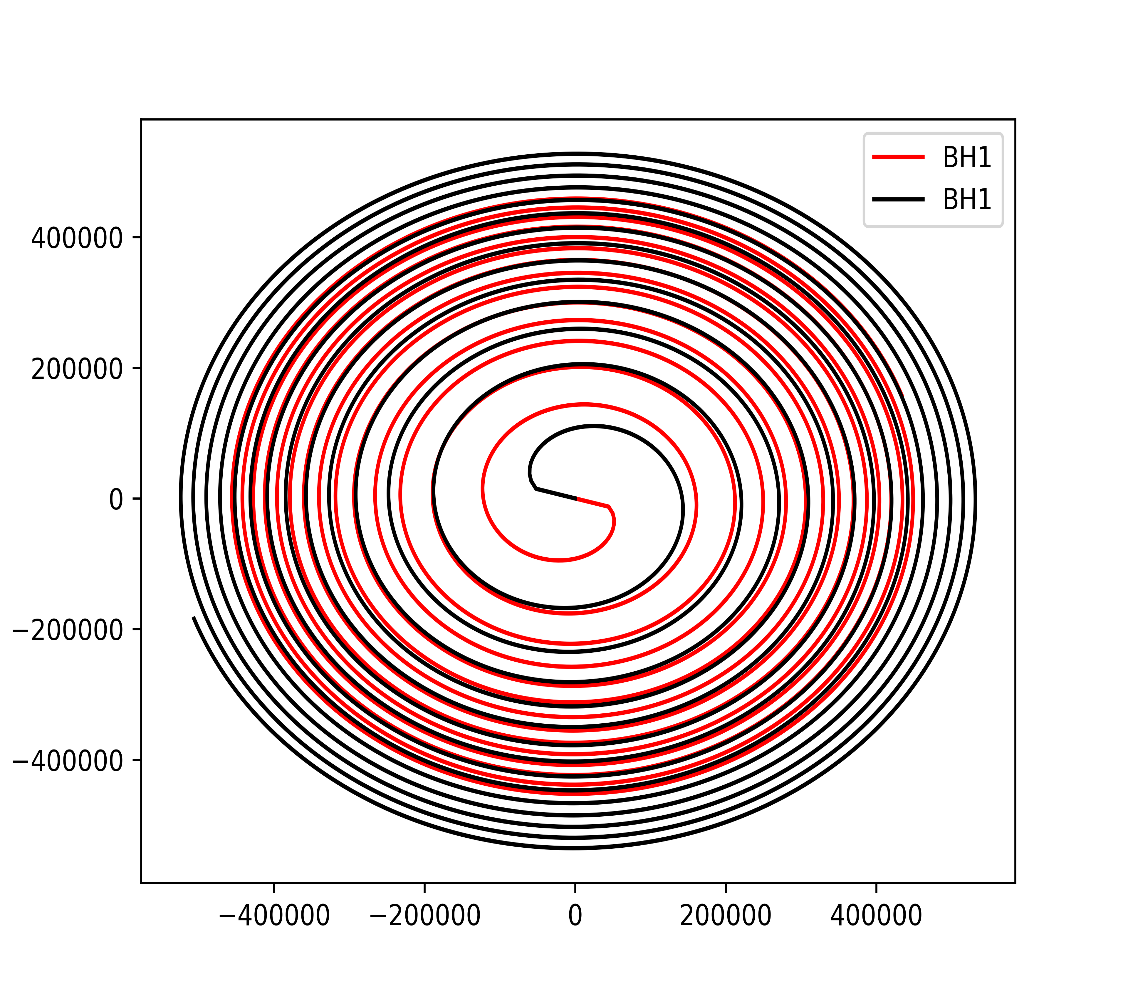 .
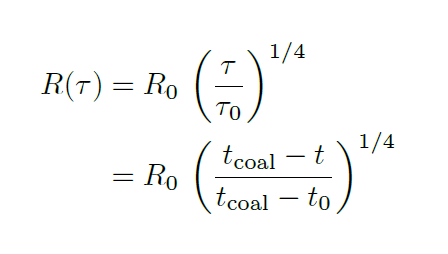 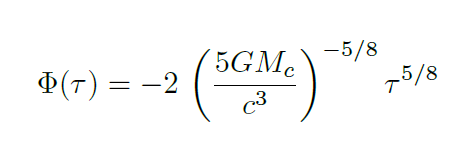 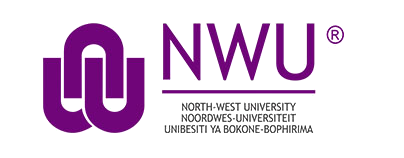 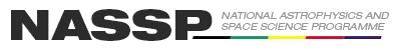 Slide:
7
Building the modelRetarded time
To account for the motion of the BH, the implicit definition of retarded time is used 

Using the position equations for each BH as a function from the EOB problem, we can solve this numerically using Newton’s method
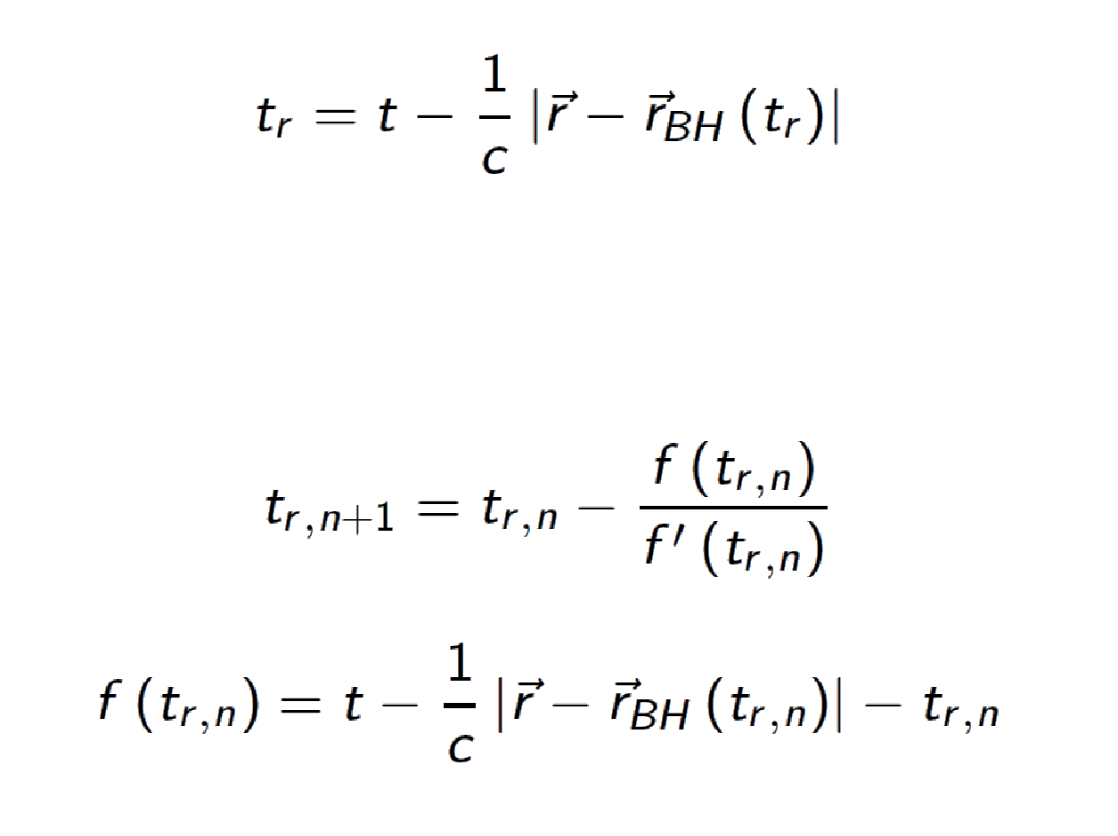 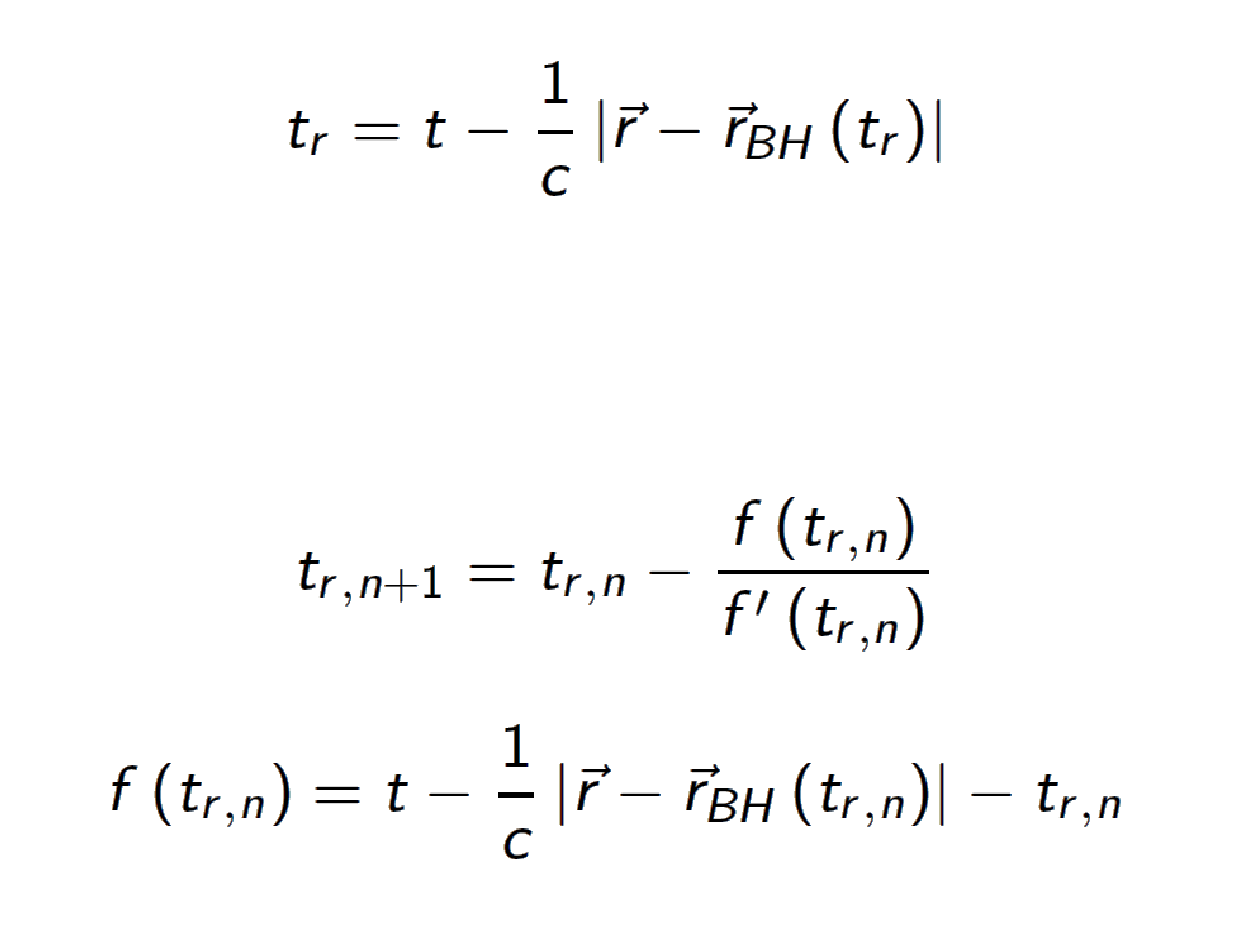 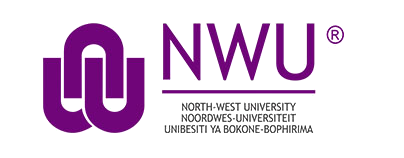 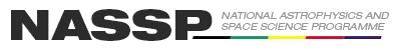 Slide:
8
Building the modelDetermining the position and acceleration evolution of a particle through the system
The evolution of the position of a particle orbiting in the system is found by simultaneously solving the following set of coupled ODEs using the RKF7(8) adaptive time-step method, with upper and lower limits on the time step size:



       where we stop the solver once the particles plummets into a BH or the BHs get too close to 
       one another.
The acceleration of the particle as a function of time is found using
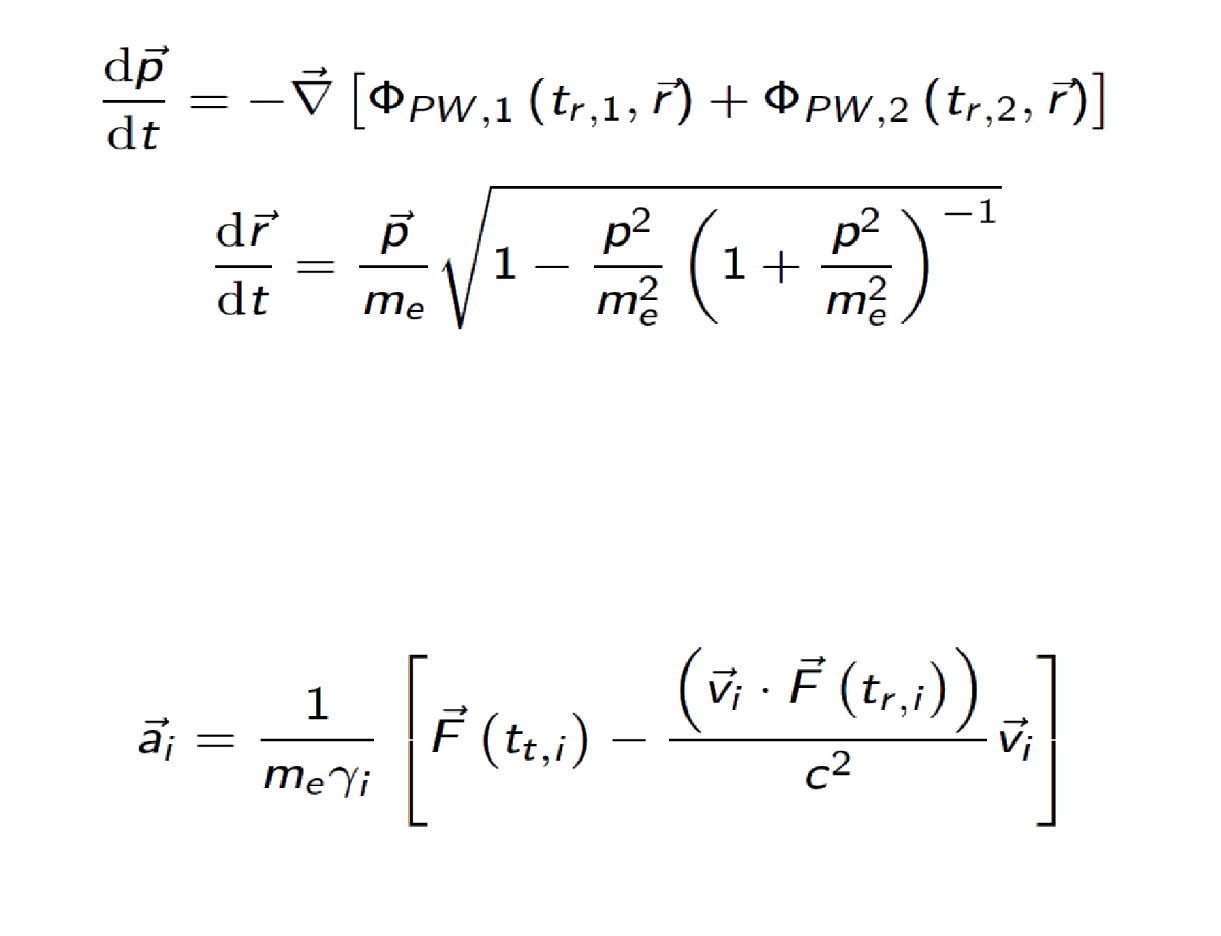 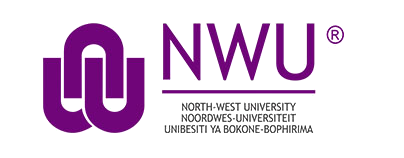 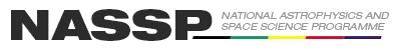 Slide:
9
Building the modelCalculating the SED
SED of each particle in the system is calculated by 


 A non-uniform Fourier transform is applied to the components of the acceleration parallel and perpendicular to the direction of motion using the fiNUFFT library.
Total SED from the system is calculated from:

Due to variable lengths of the generated data, it is necessary to use cubic spline methods to calculate the total SED.
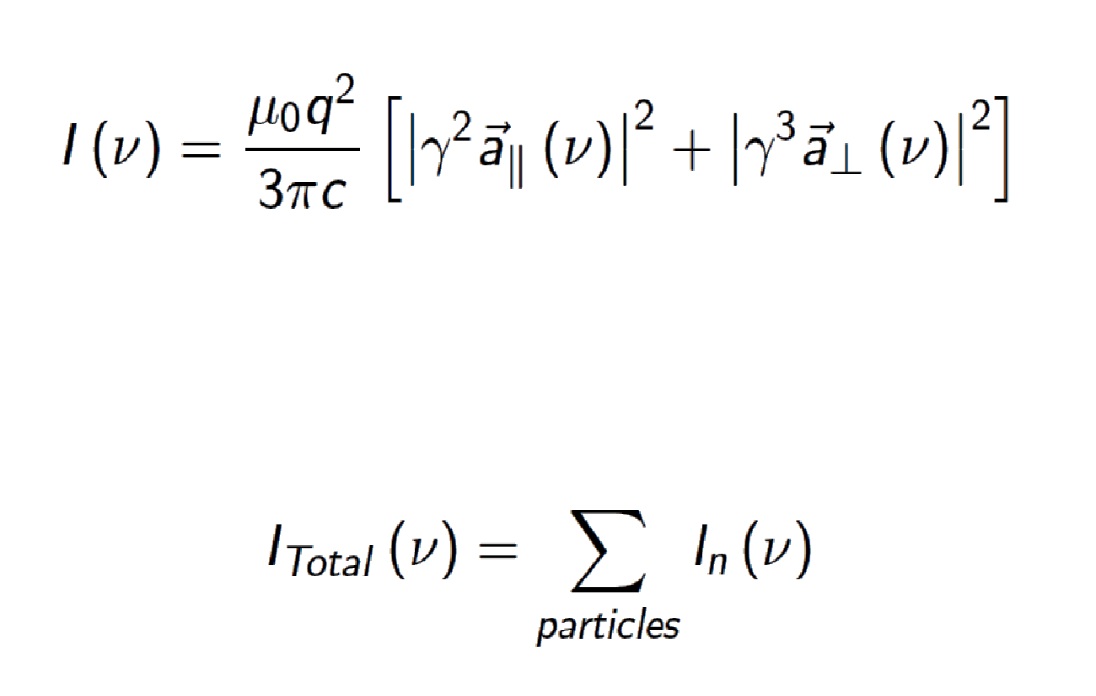 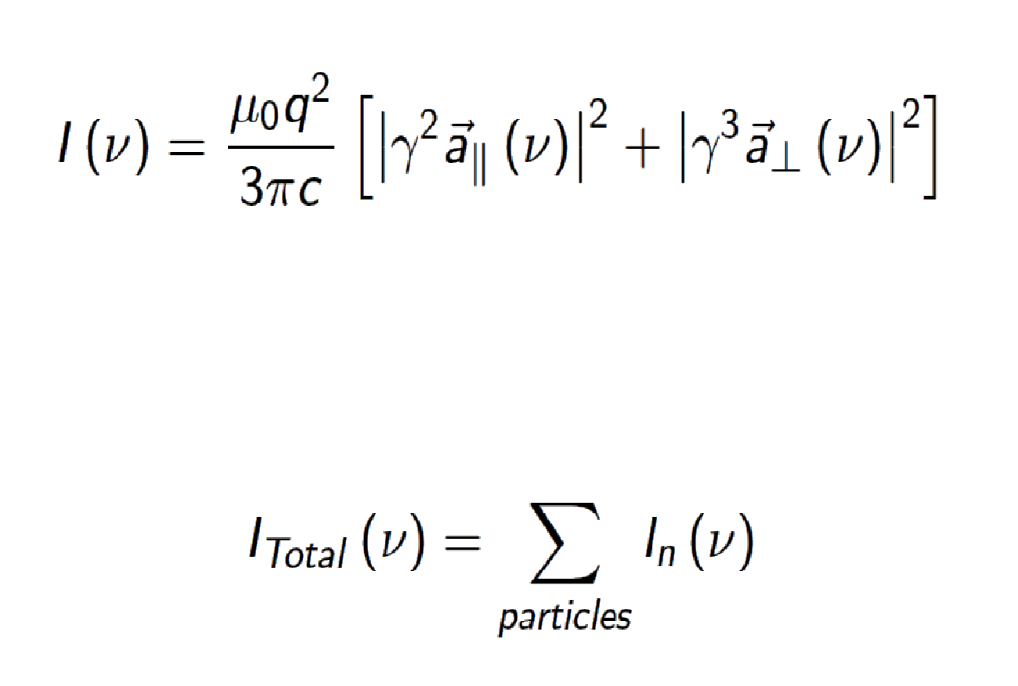 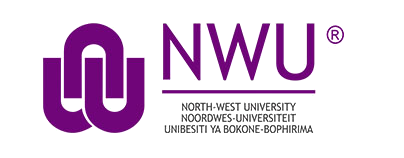 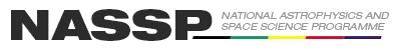 Slide:
10
Example trajectories
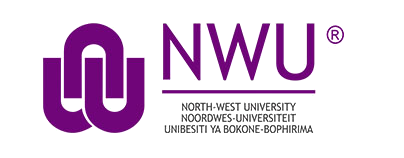 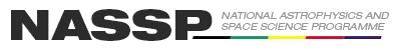 Slide:
11
Example speed and acceleration components
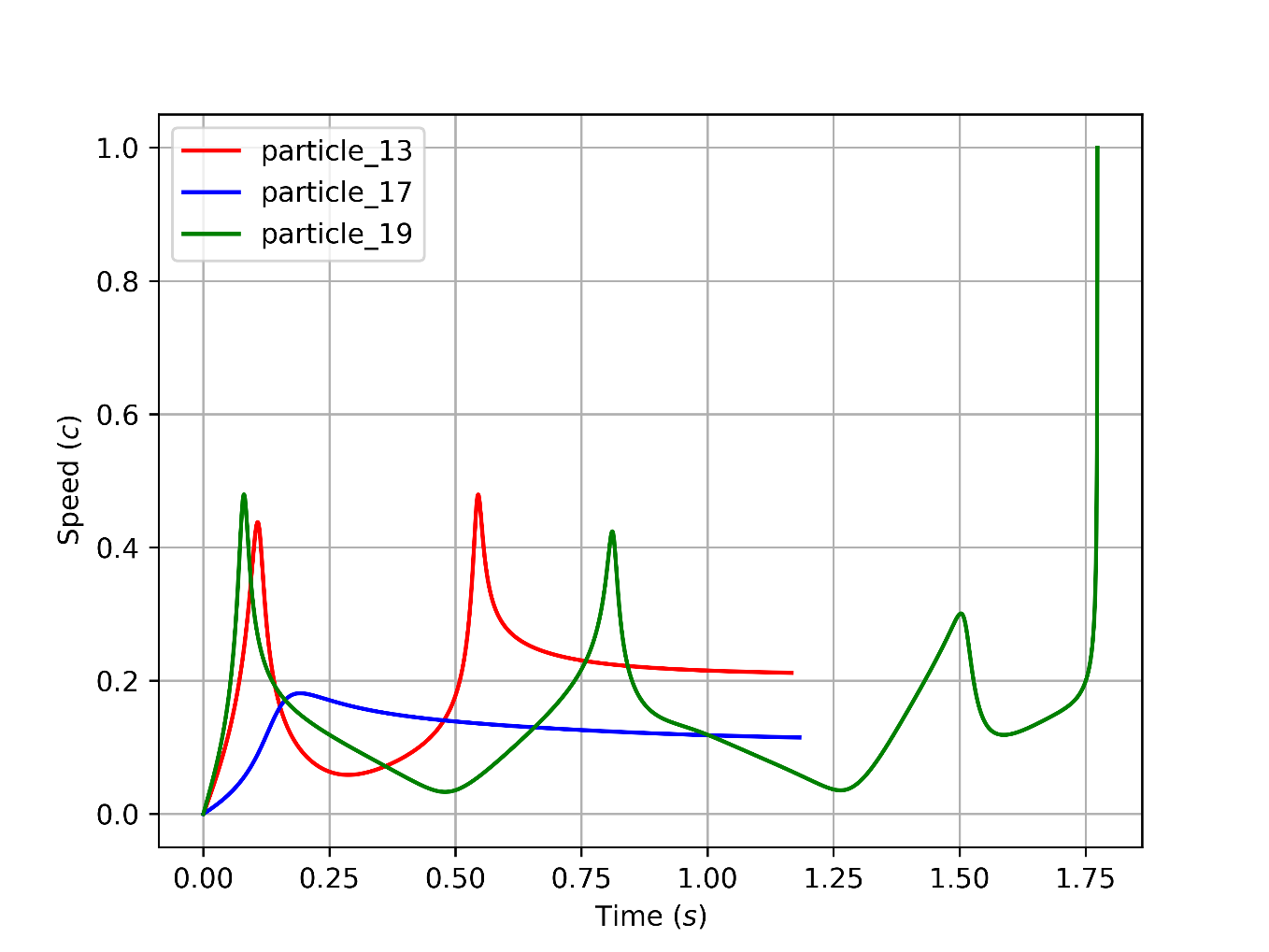 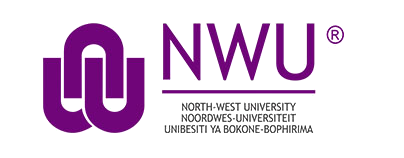 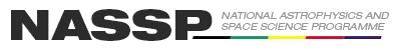 Slide:
12
Example SED
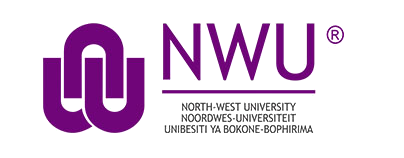 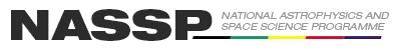 Slide:
13
Final remarks and caveats
This is a very naïve, single particle approach simulation.
It is expected that EM fields will dominate over gravitational effects in these systems.
More work still needs to be done to determine how much of the predicted spectrum could actually be detected.
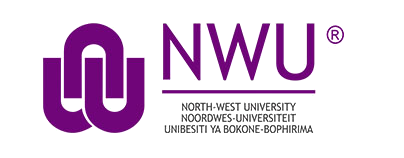 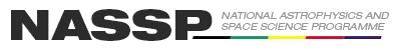 Slide:
14